TIẾNG VIỆT 1
Tập 2
Tuần 24
Bài 129: Ôn tập
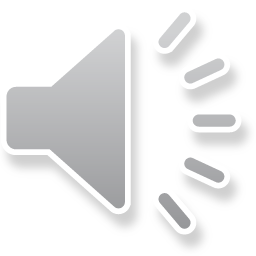 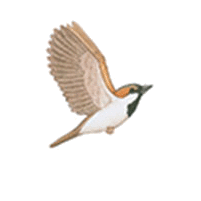 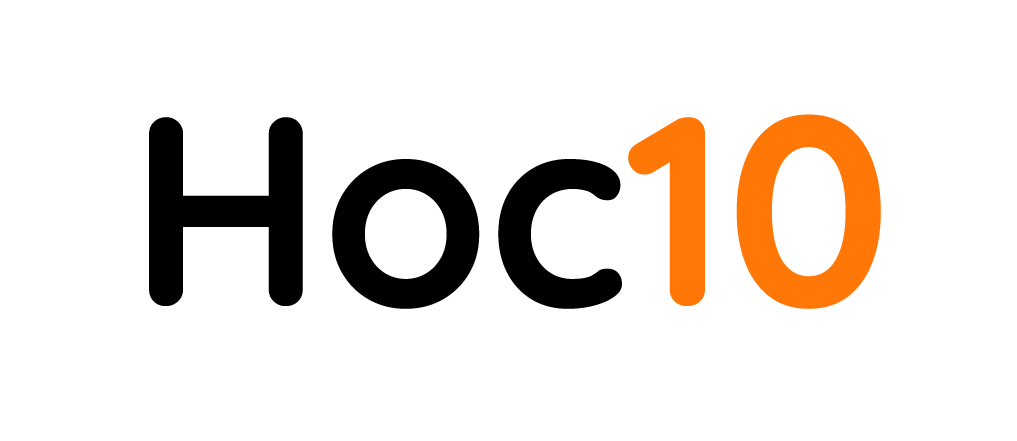 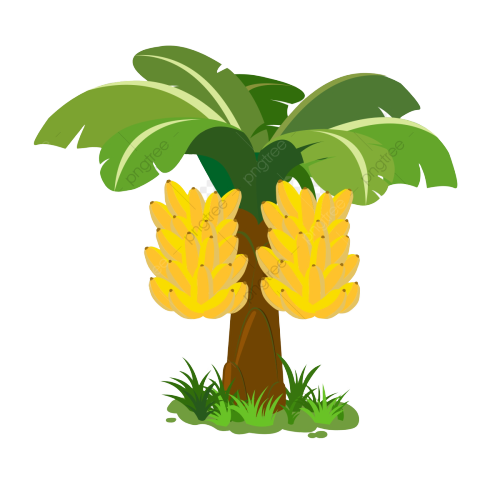 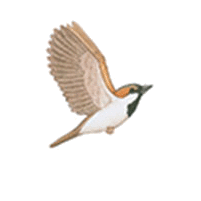 Trò chơi
Chuối Đố Khỉ Đột
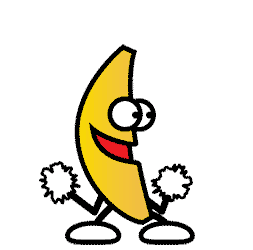 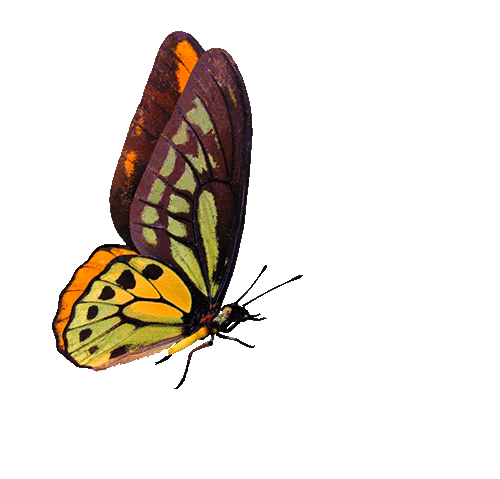 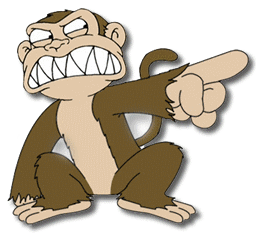 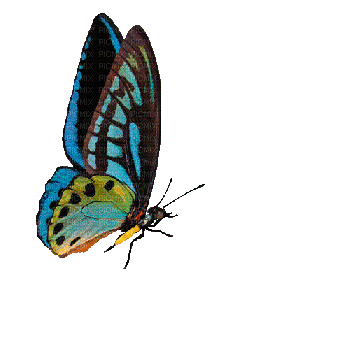 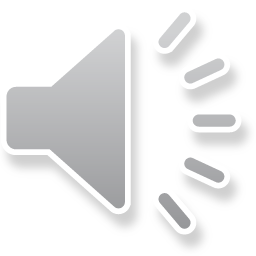 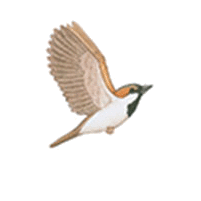 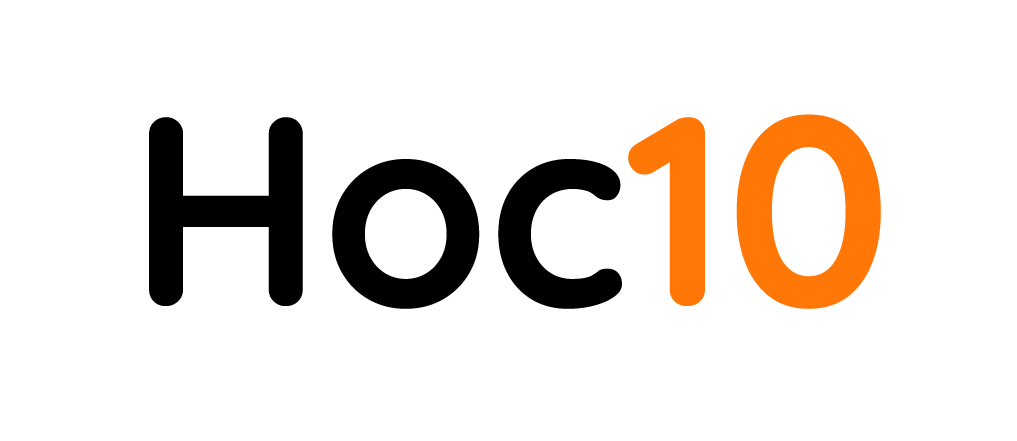 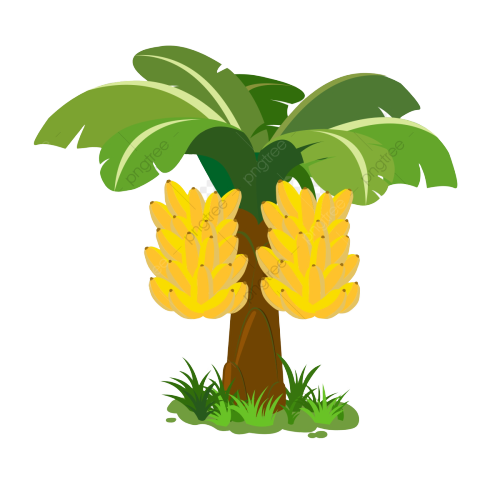 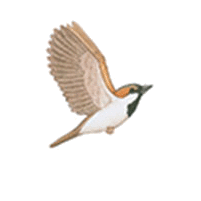 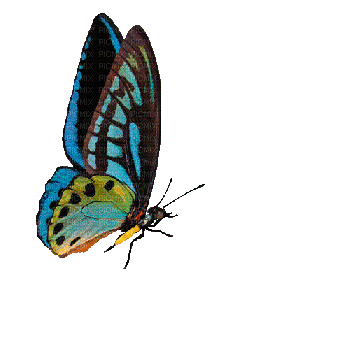 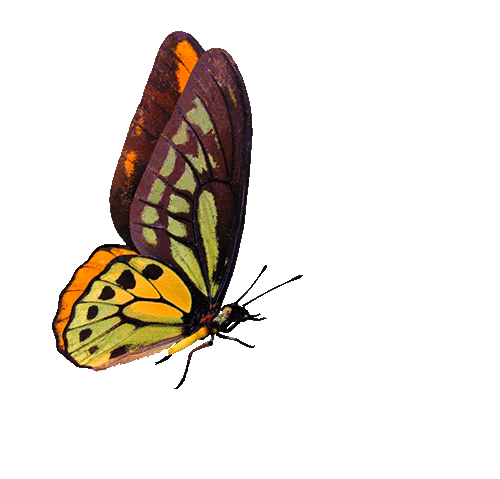 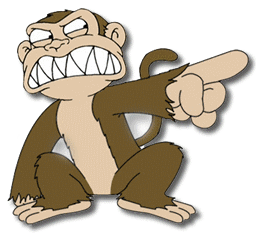 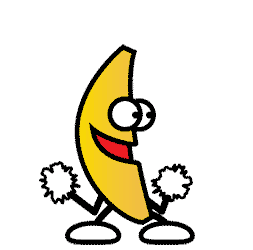 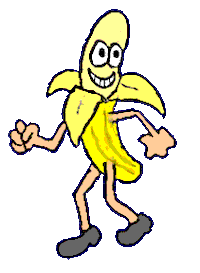 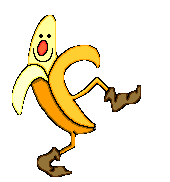 Kết thúc
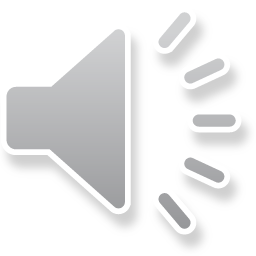 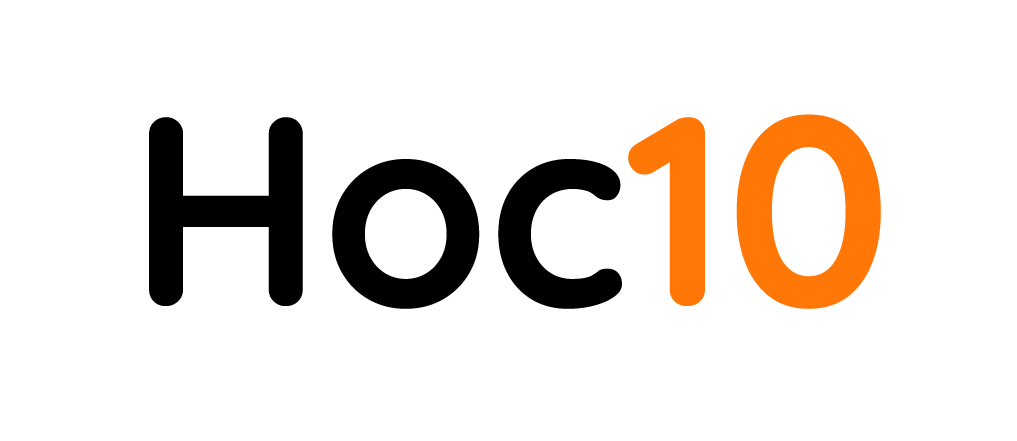 - Tiếng nào có vần oen?
a. toen hoen
b. khoét gỗ
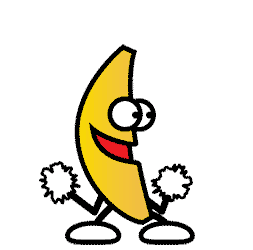 Quay Về
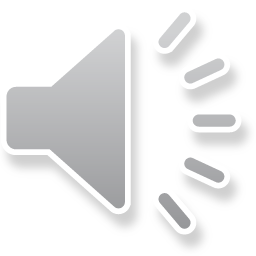 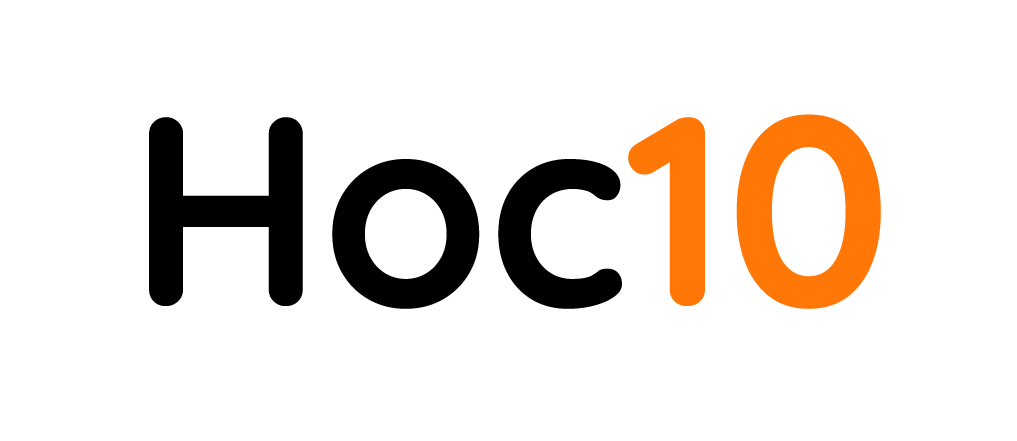 - Em hãy kể tên các vần đã học bài 126?
uyn, uyt
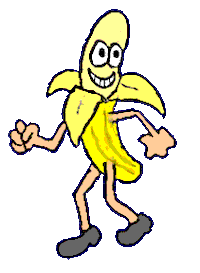 Quay Về
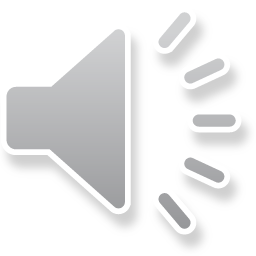 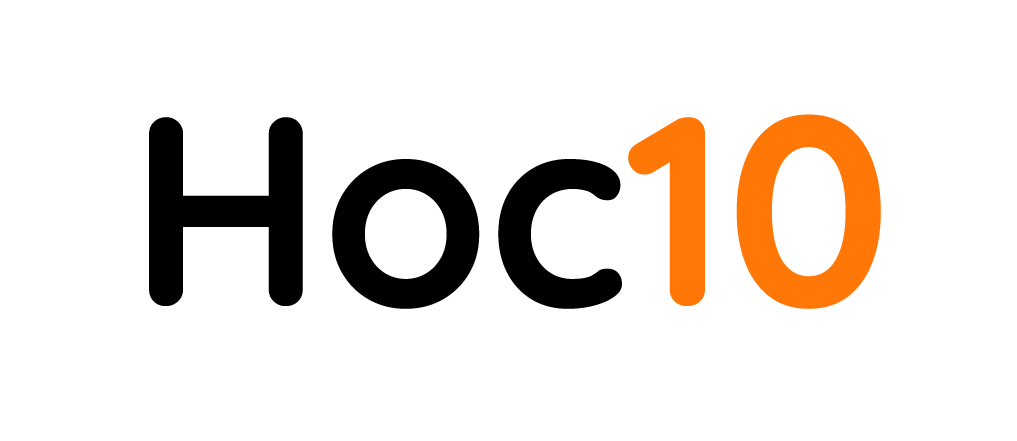 - Em hãy kể tên các vần đã học ở bài 127?
oang, oac
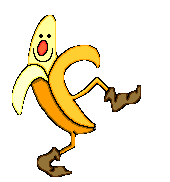 Quay Về
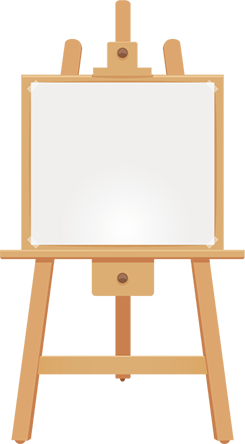 TẬP ĐỌC
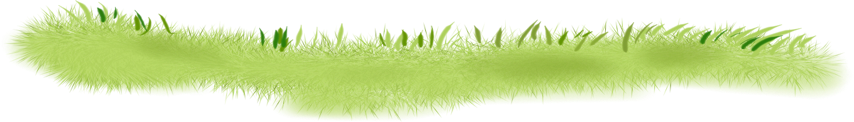 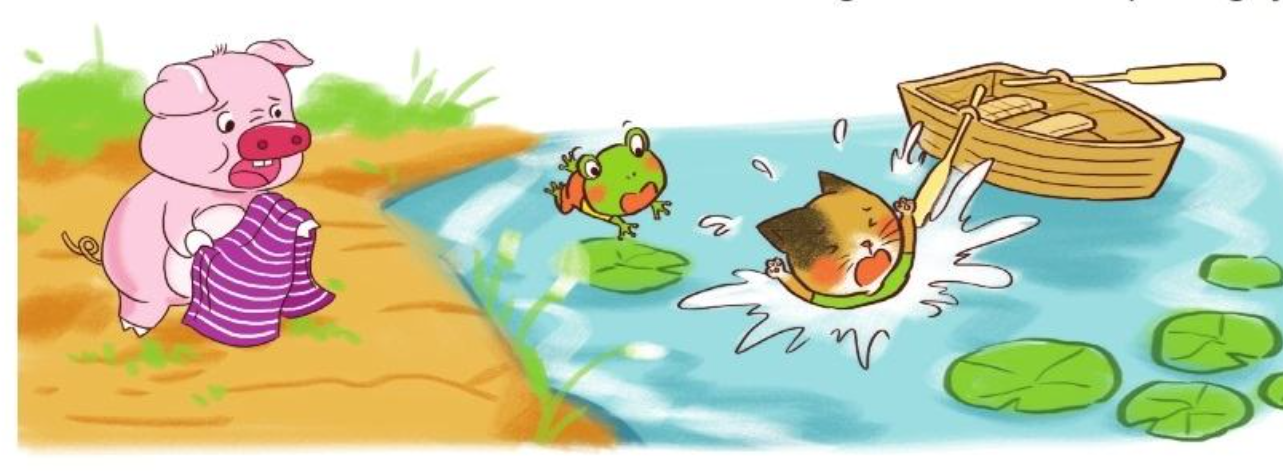 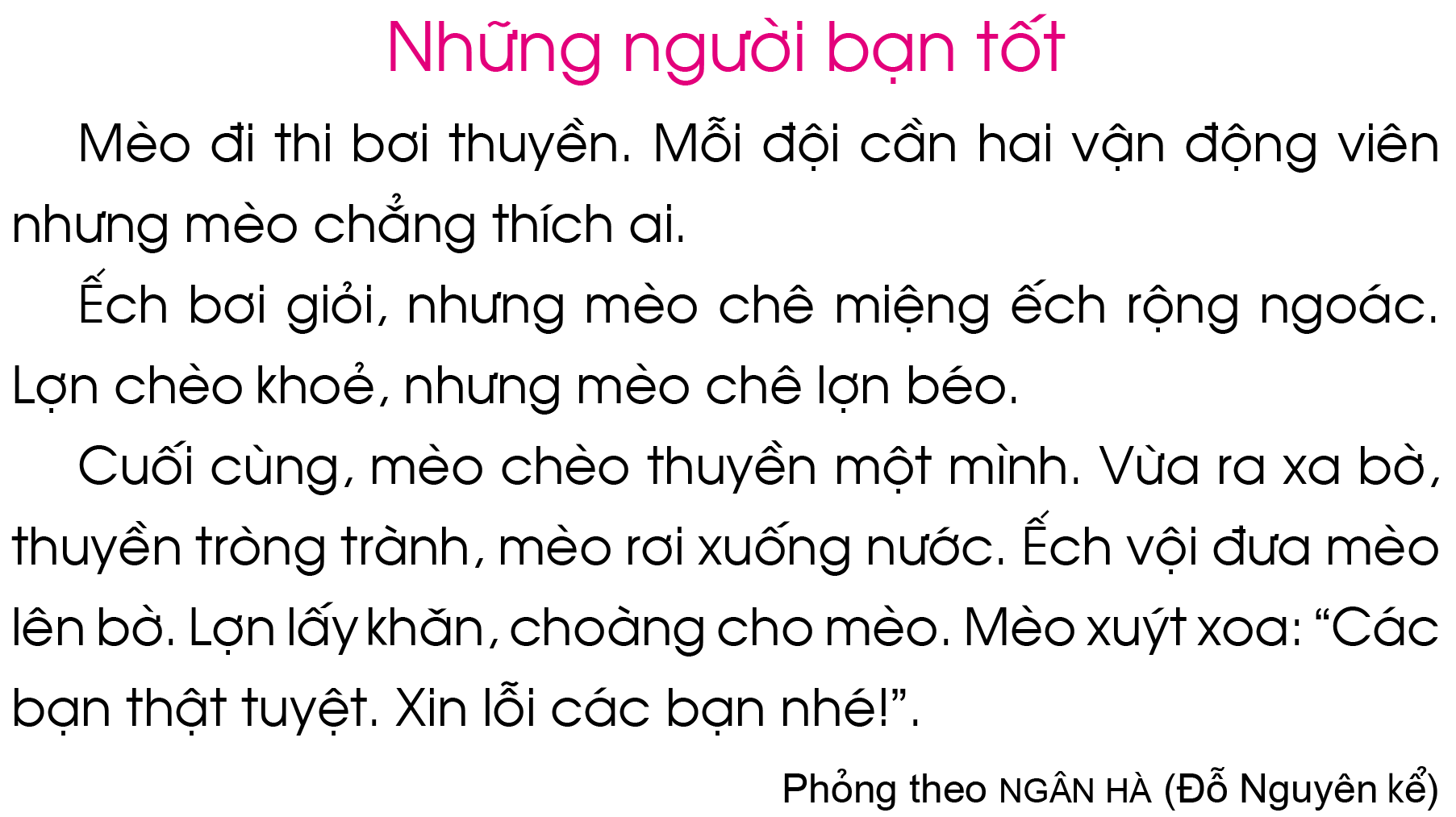 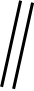 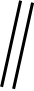 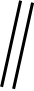 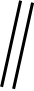 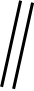 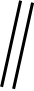 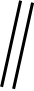 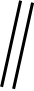 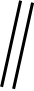 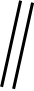 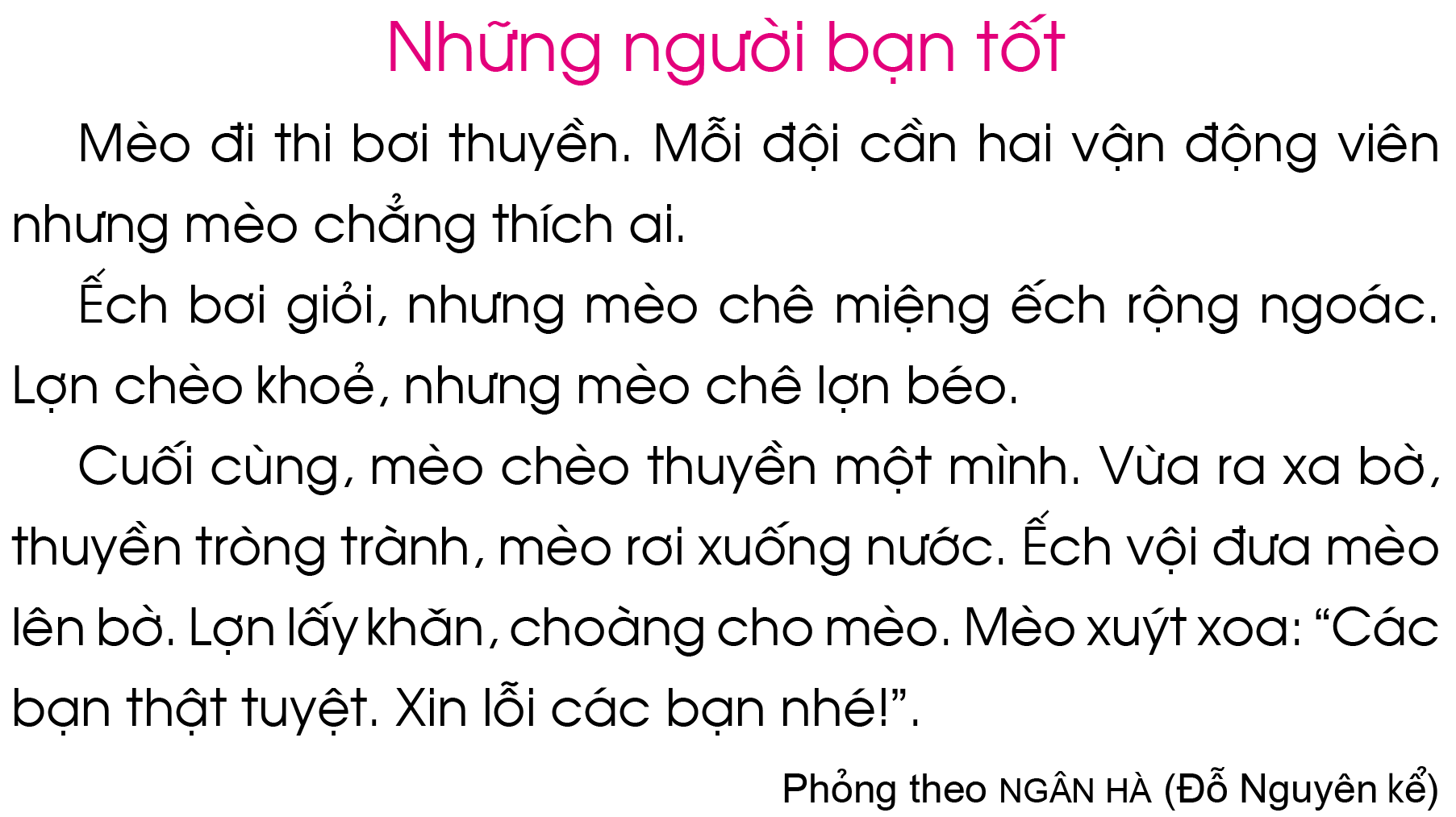 1
2
3
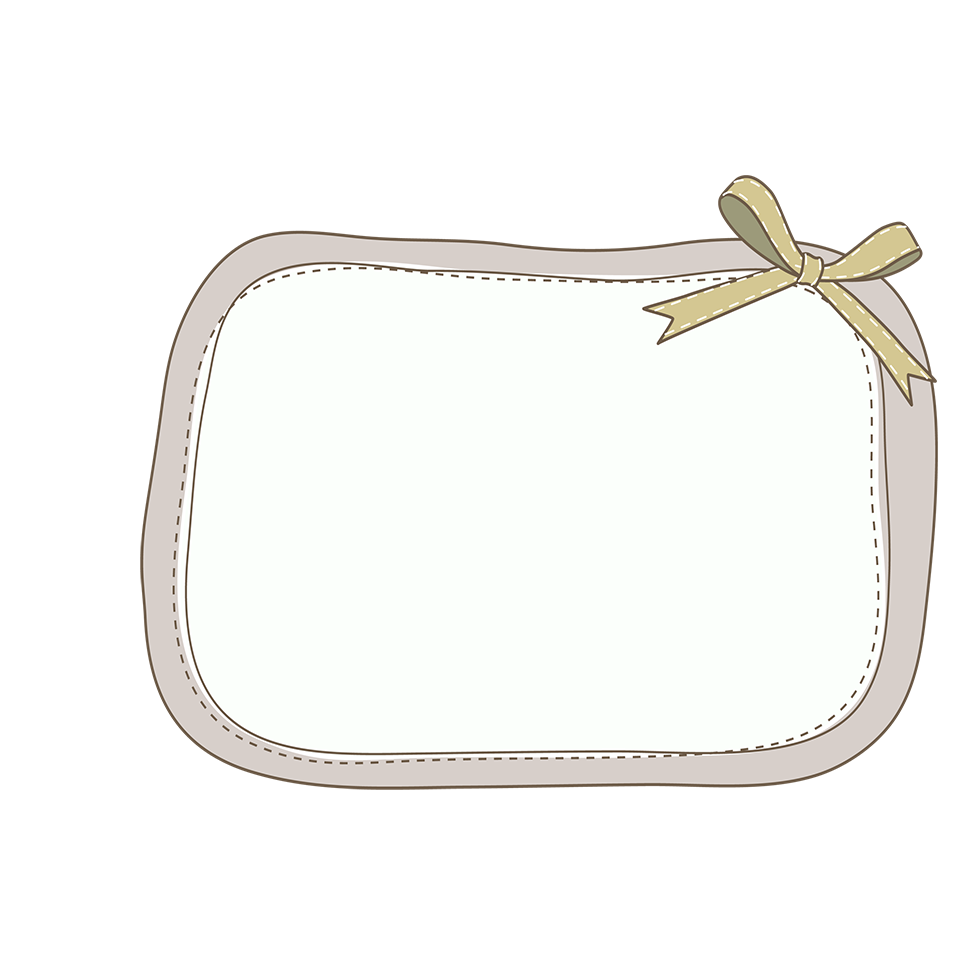 LUYỆN TẬP
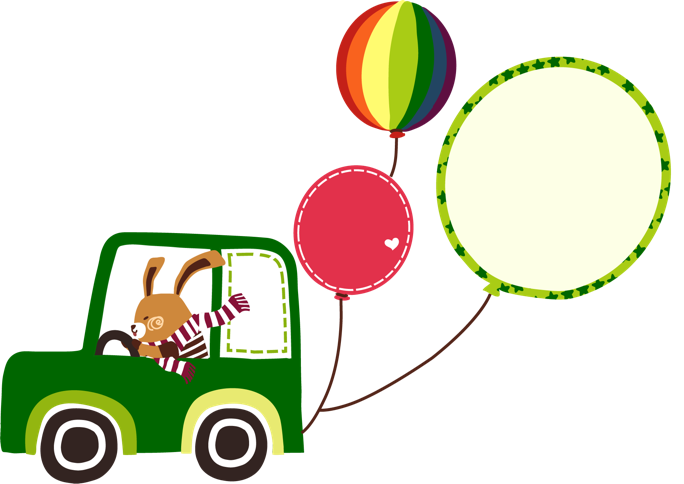 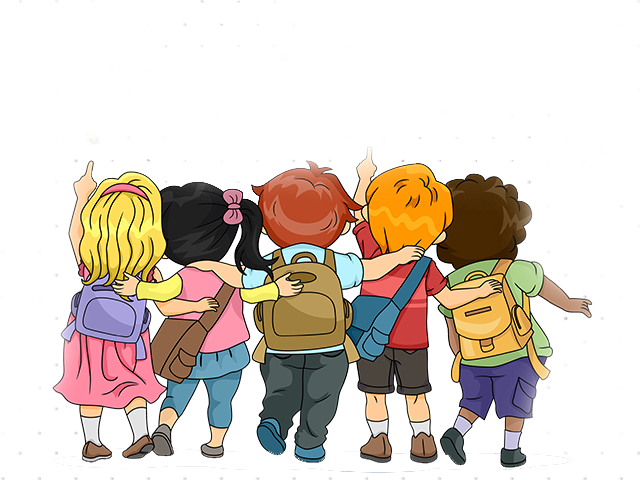 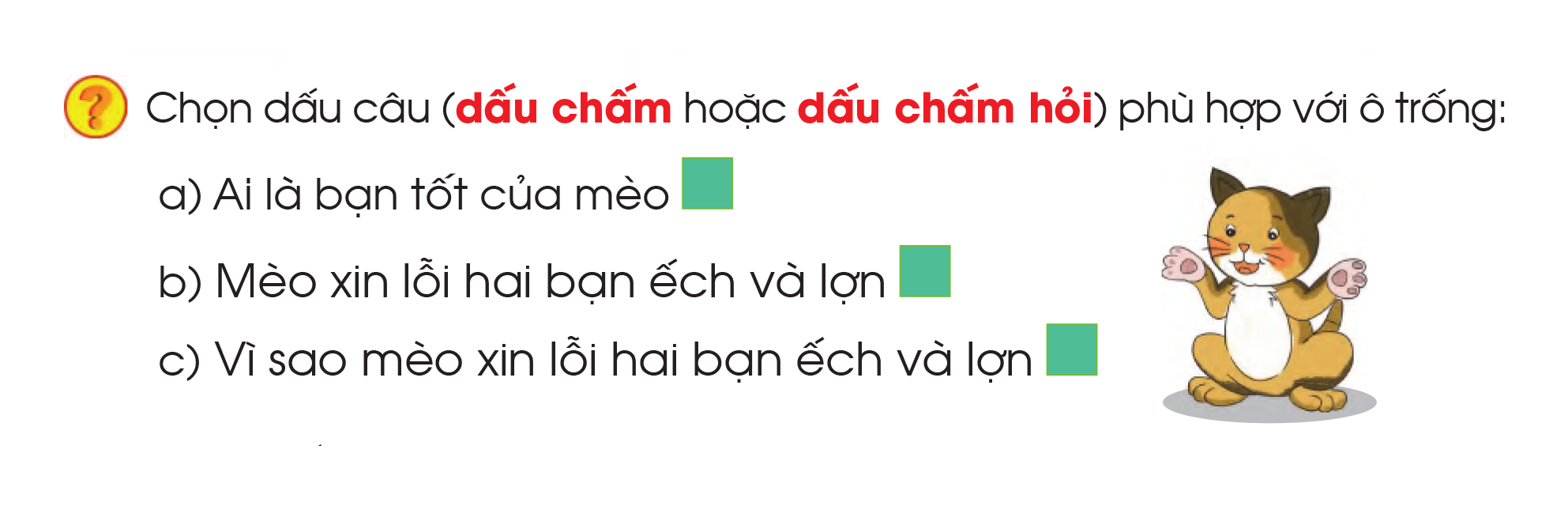 ?
.
?
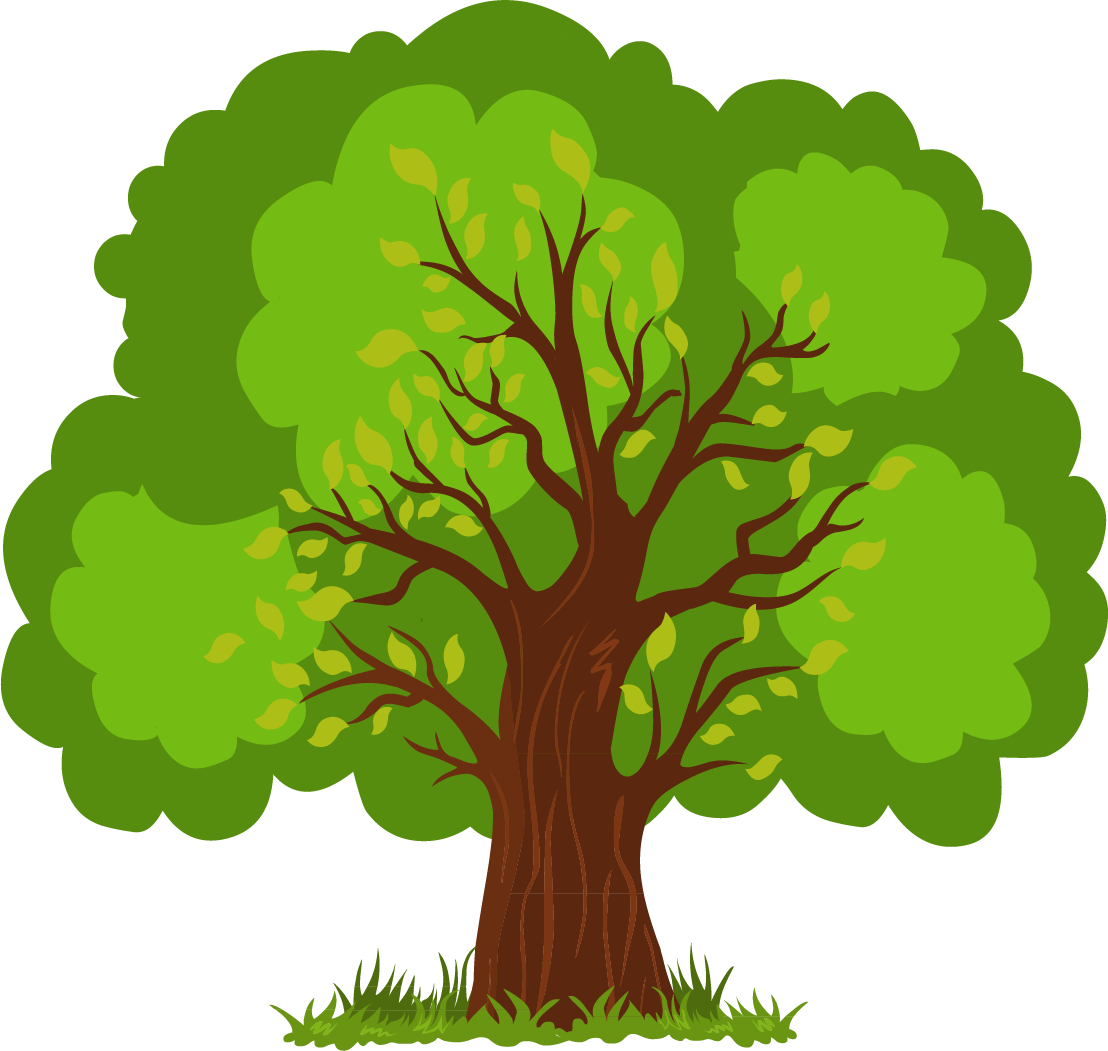 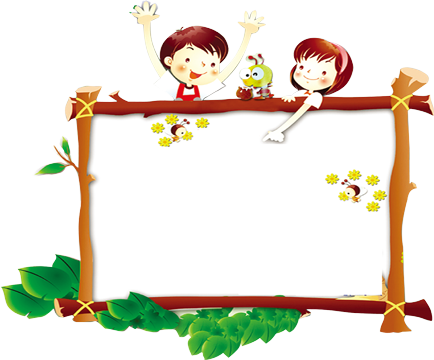 GIẢI LAO
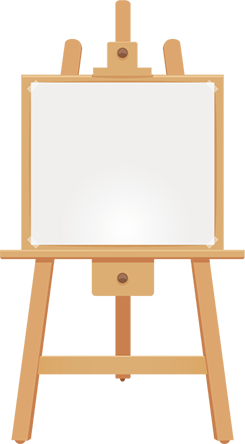 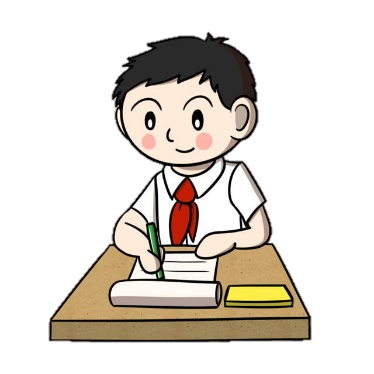 CHÍNH TẢ
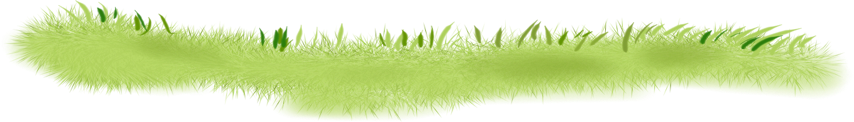 4. Tập chép
Mèo xuýt xoa:
- Các bạn thật là tuyệt vời.
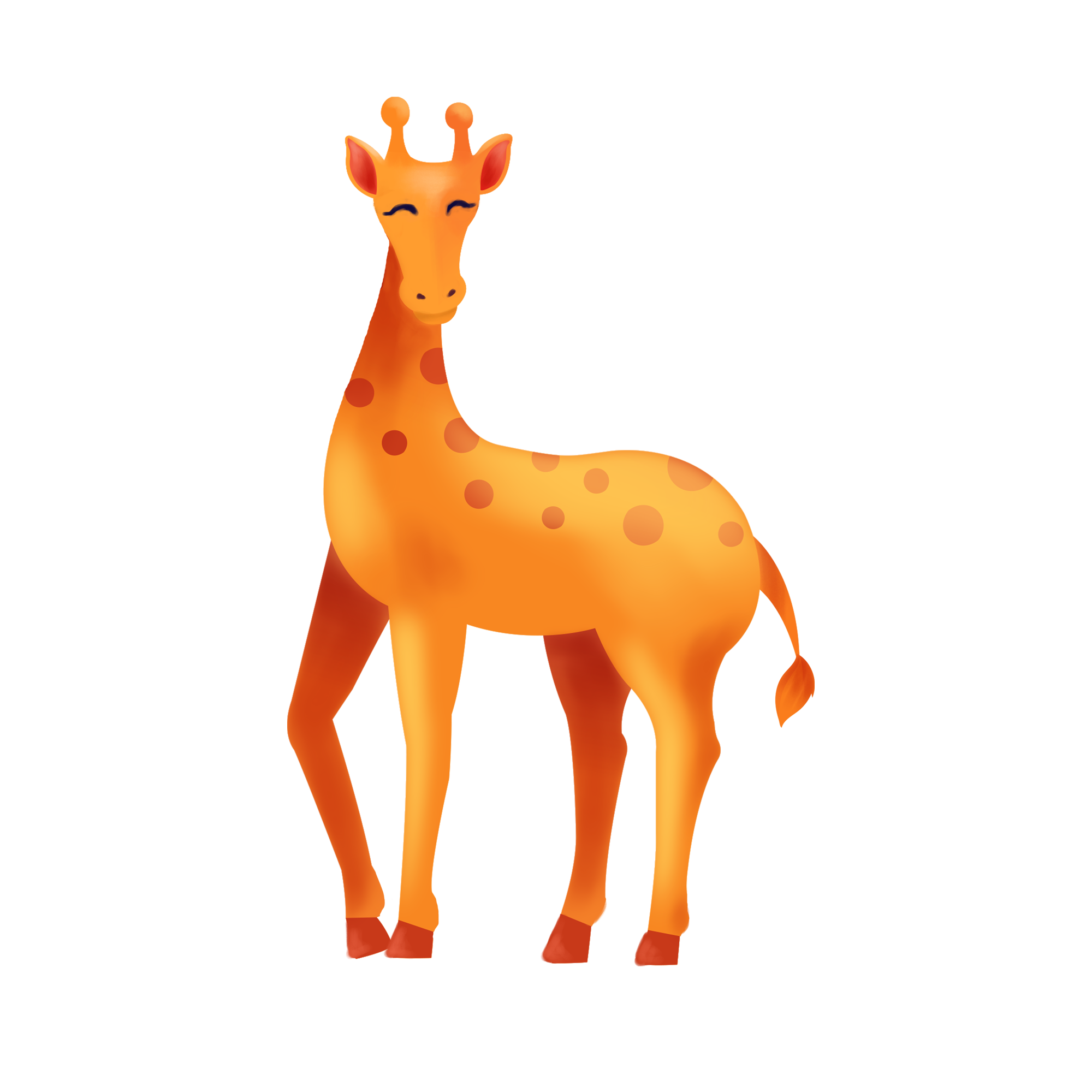